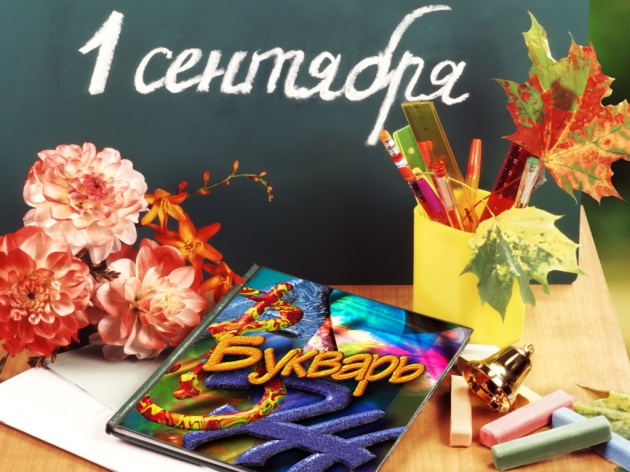 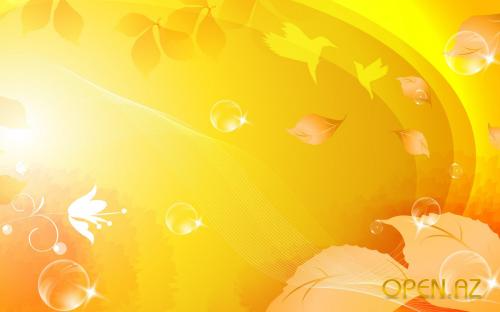 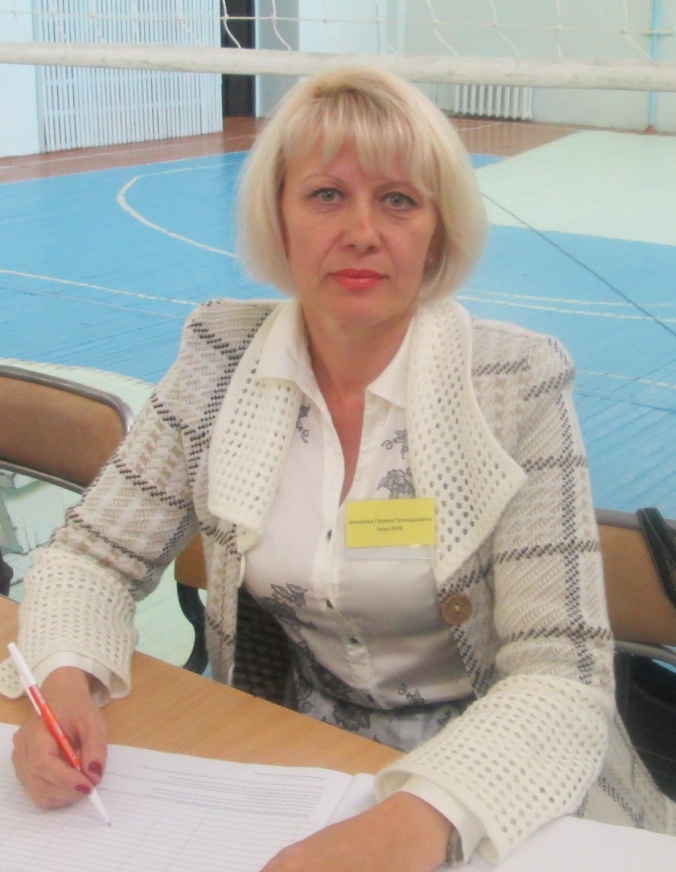 Урок – праздник  
«Мы теперь не просто дети, мы теперь-ученики!»
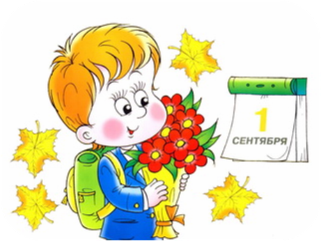 Подготовила
учитель начальных классов
Захарова Галина Геннадьевна
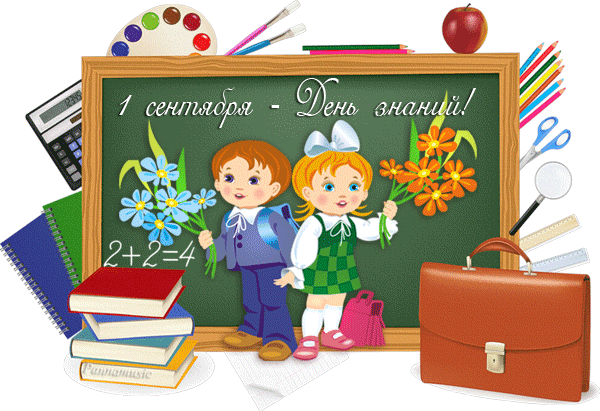 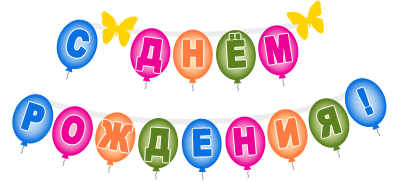 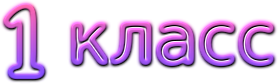 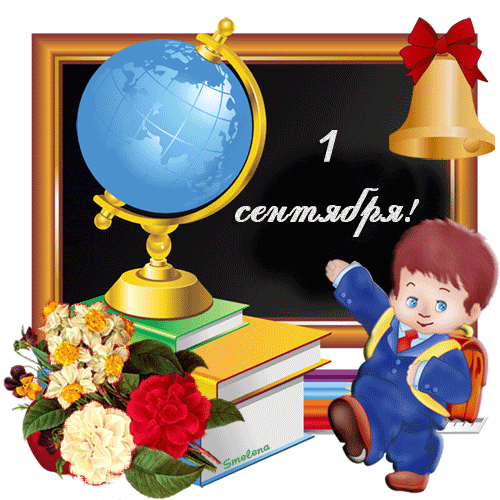 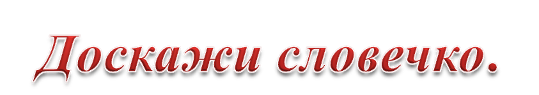 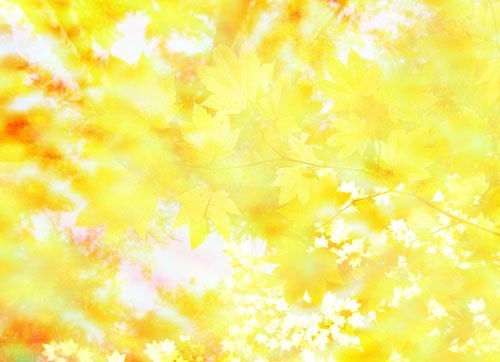 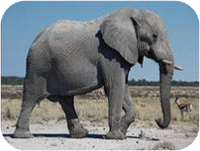 Сено хоботом берёт толстокожий…

Кто любит по стенкам носиться? Конечно, рыжая…

В чаще, голову задрав, воет с голоду…

Кто в машине знает толк? Косолапый, бурый…

На заборе поутру любит кукарекать…
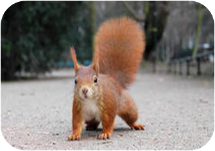 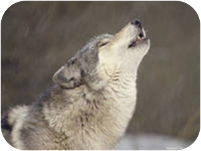 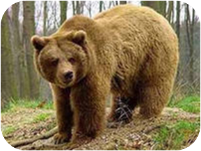 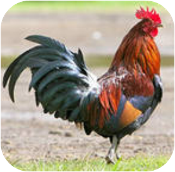 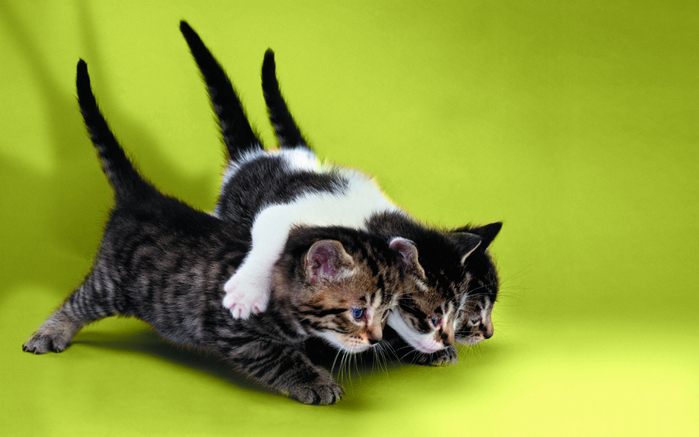 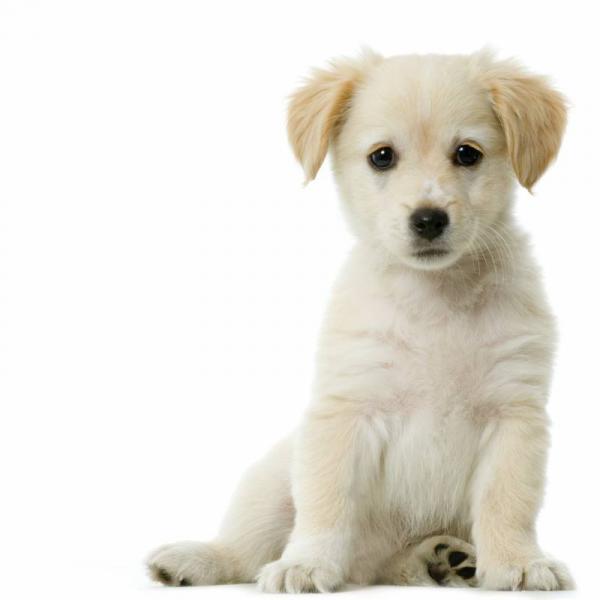 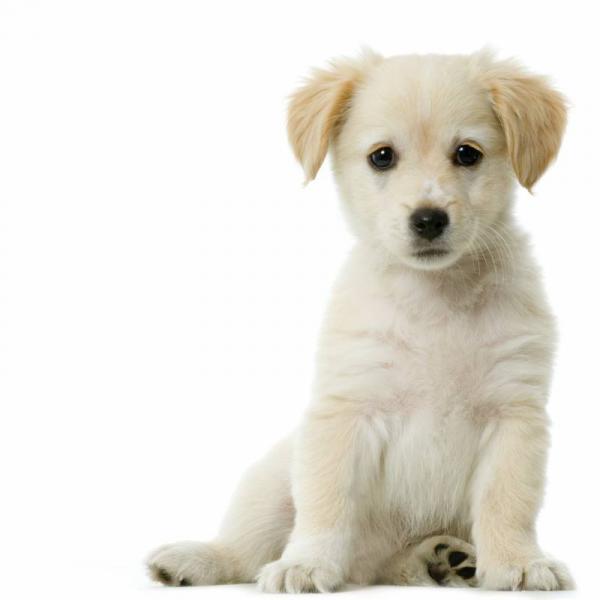 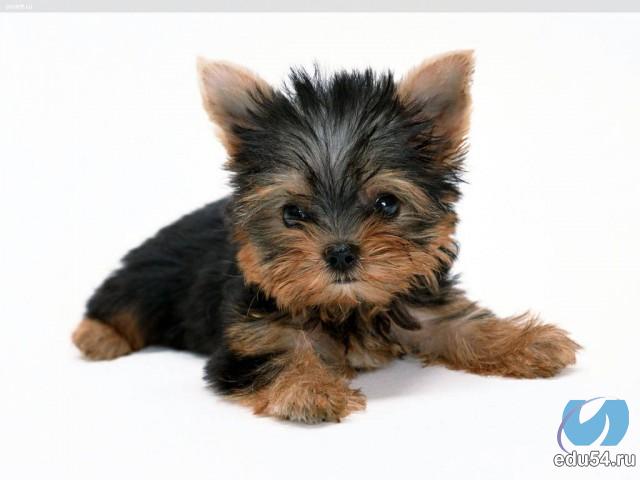 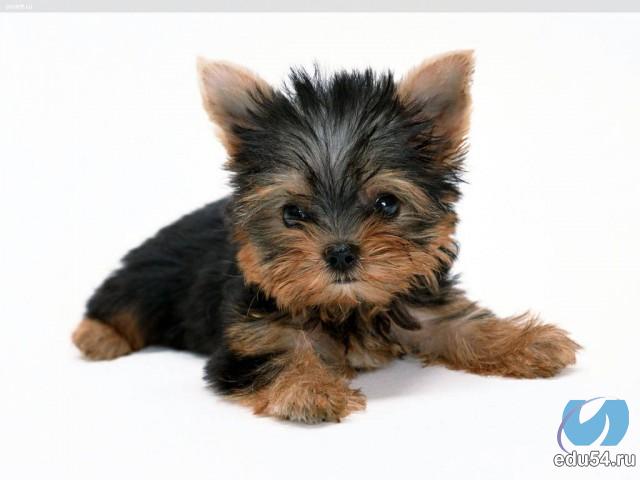 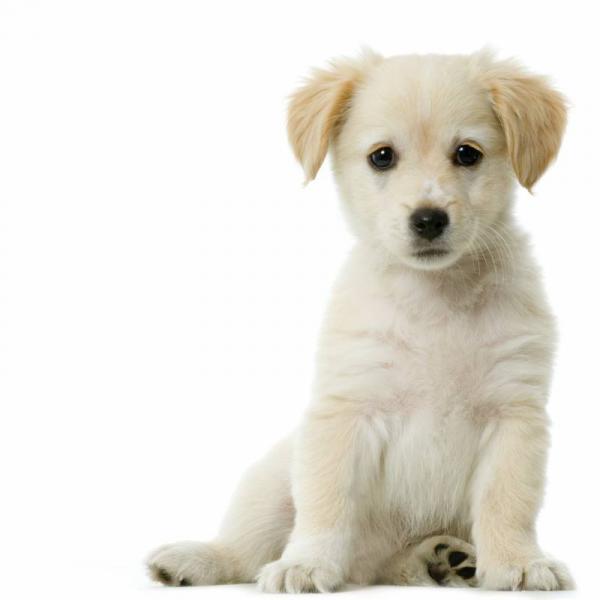 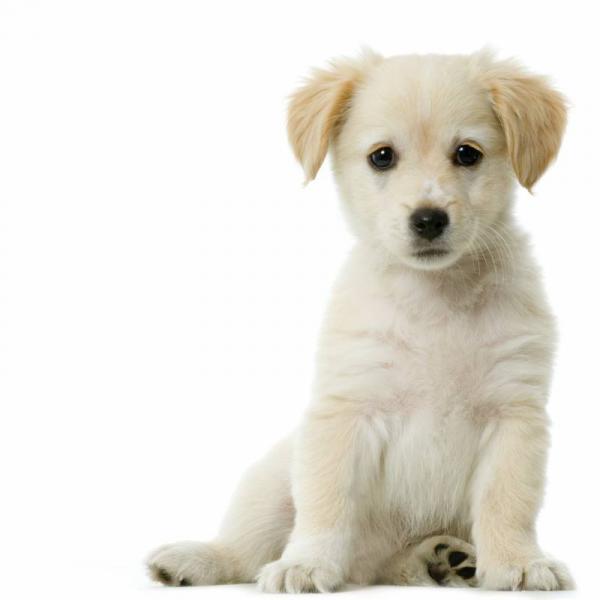 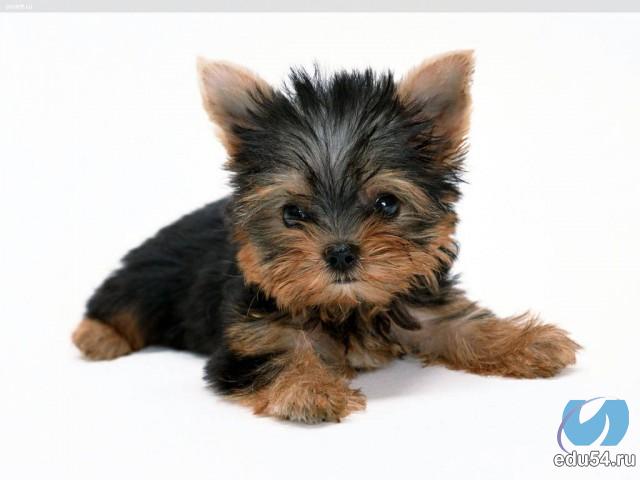 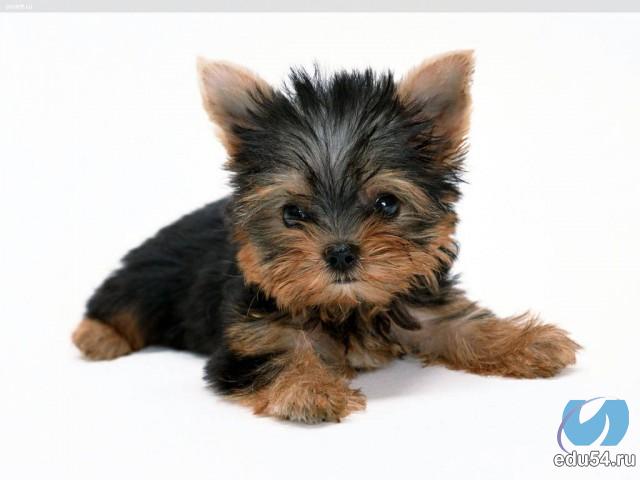 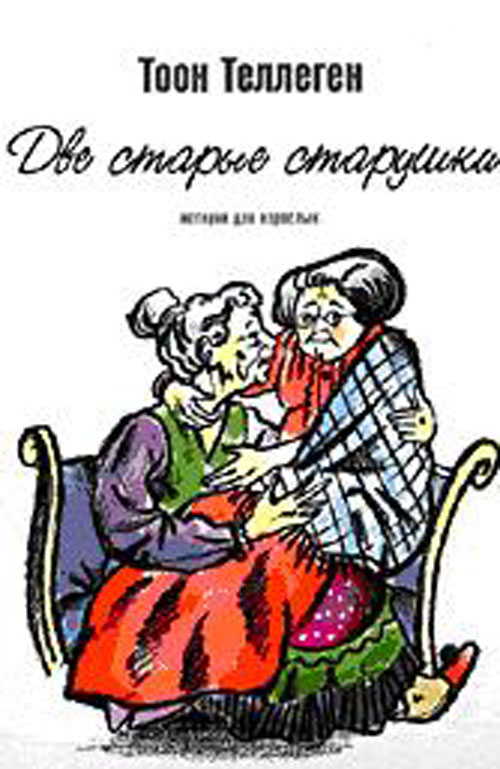 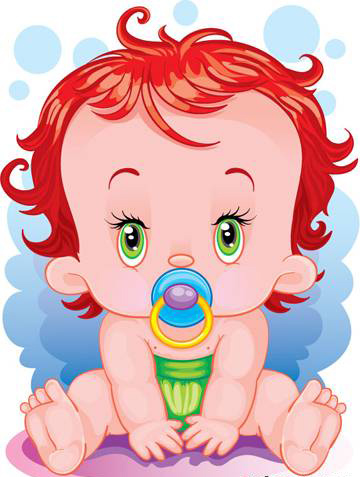 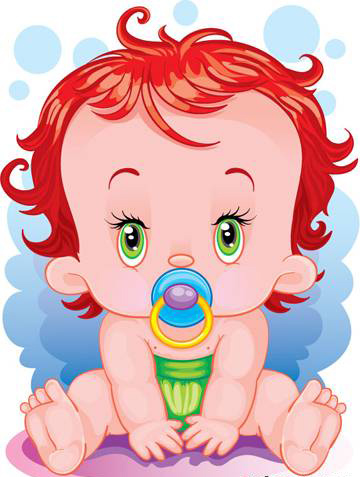 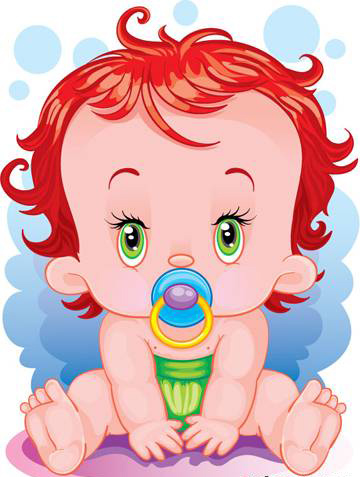 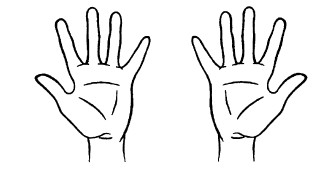 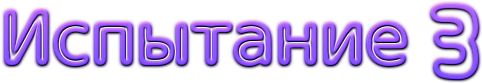 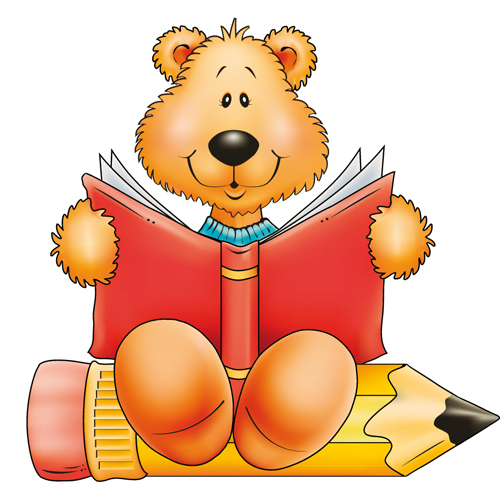 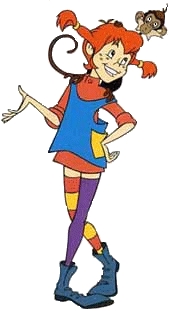 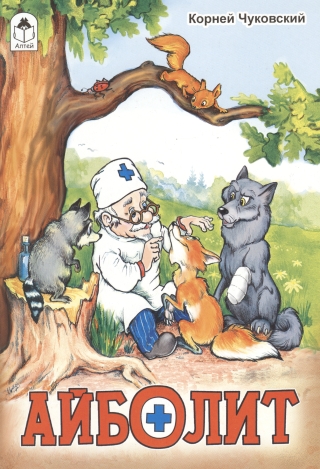 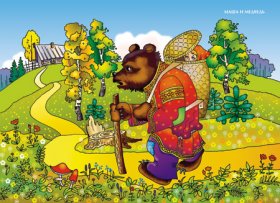 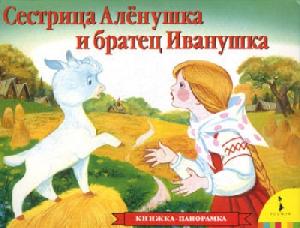 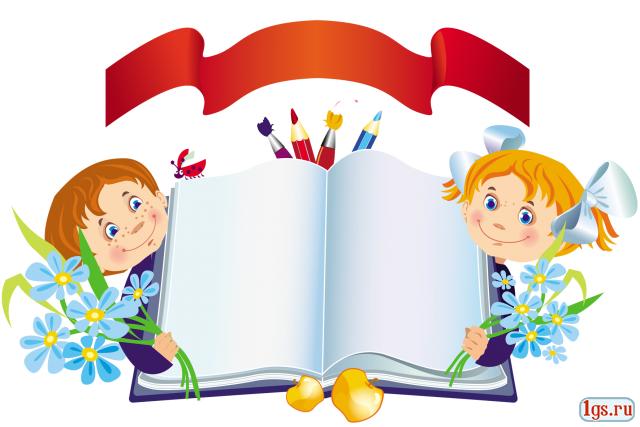 сказки
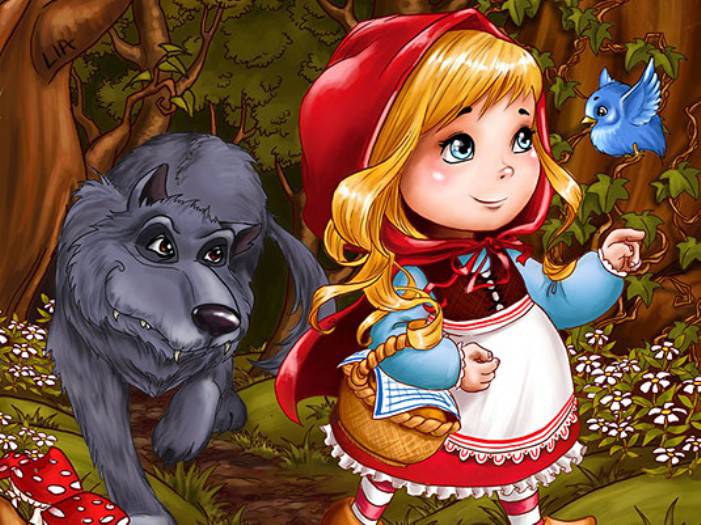 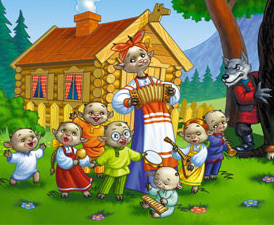 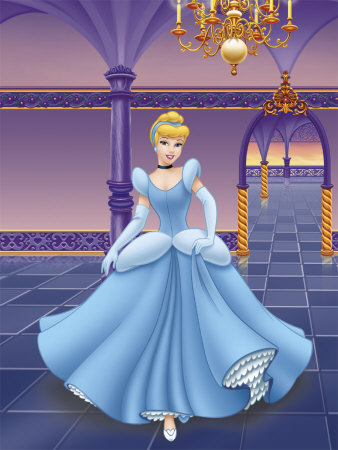 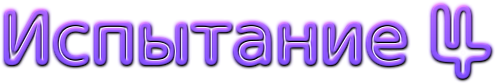 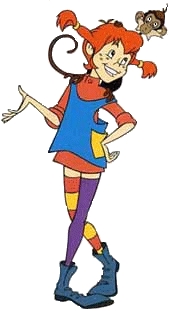 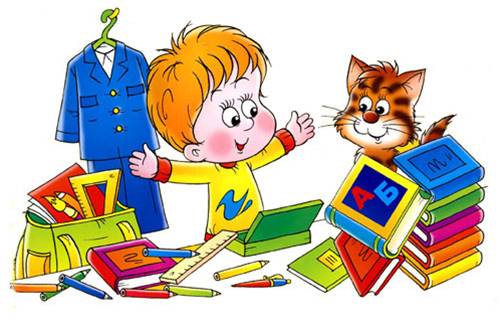 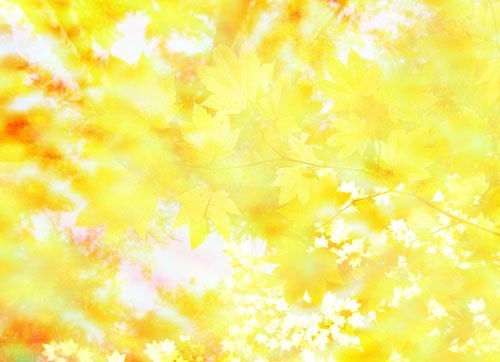 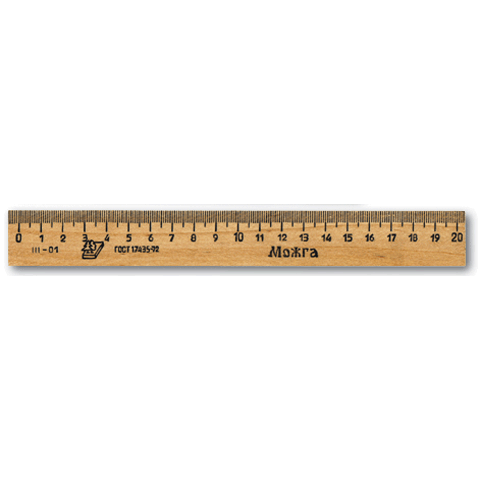 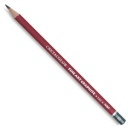 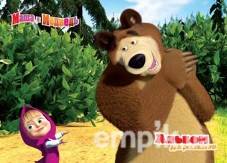 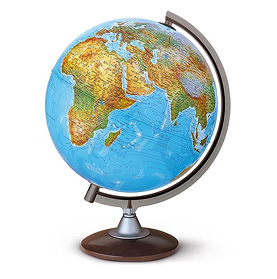 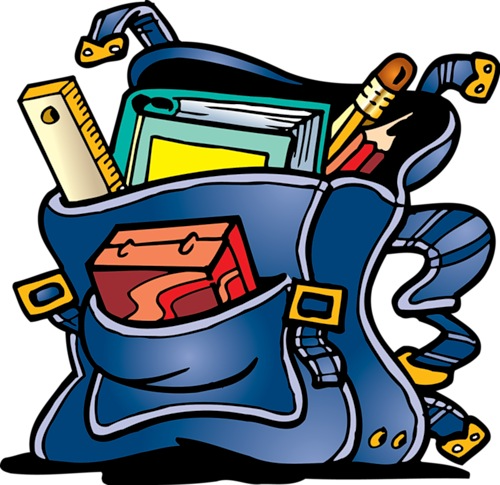 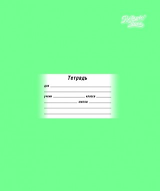 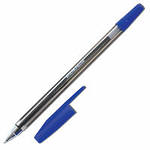 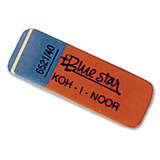 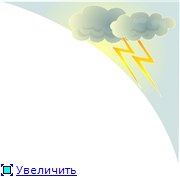 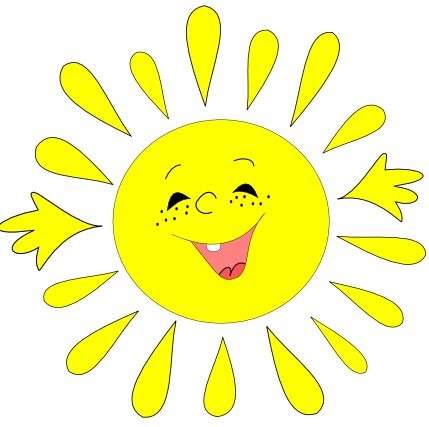 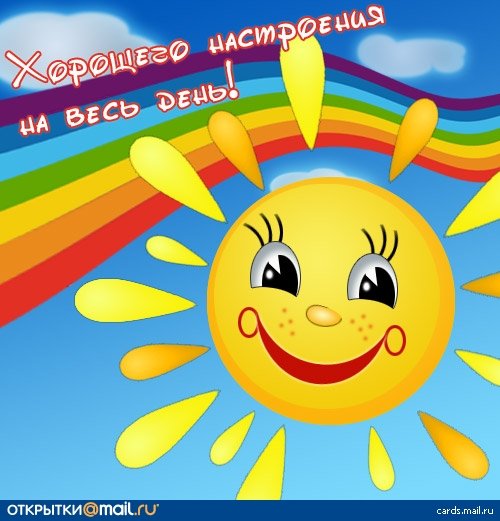 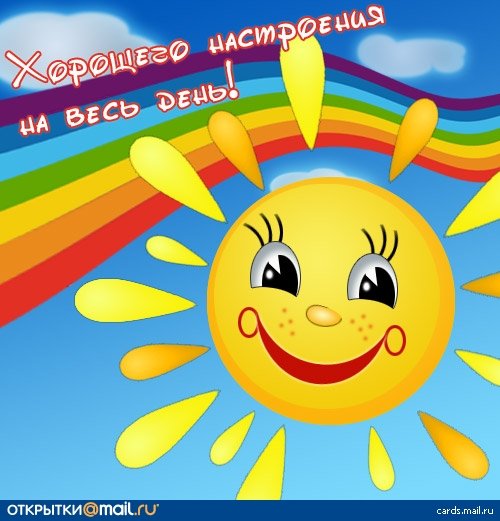 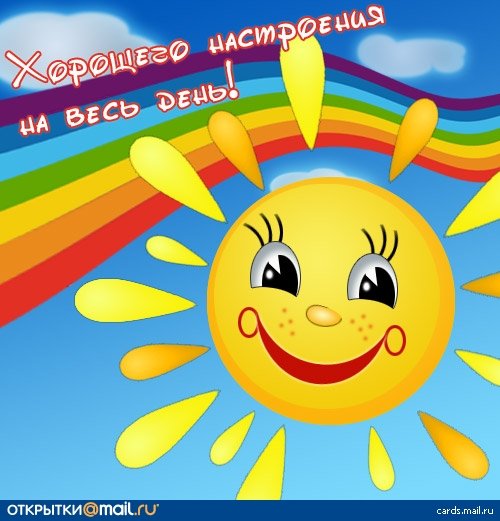 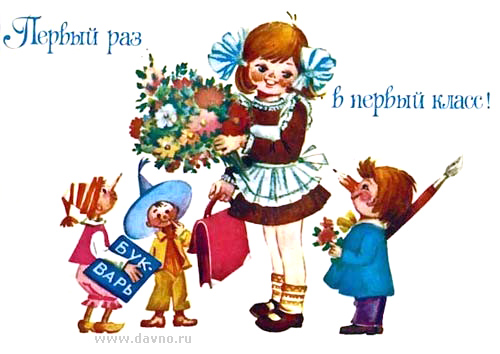 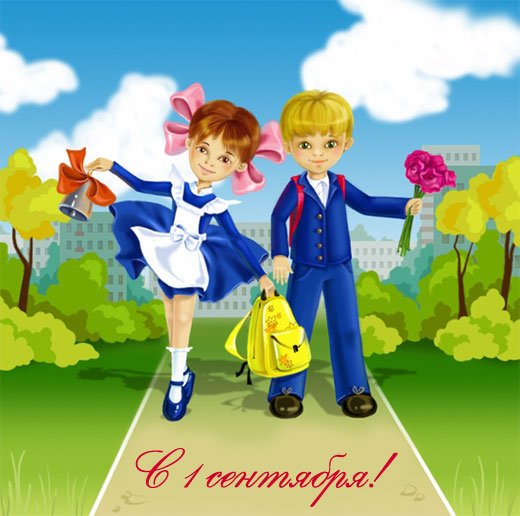 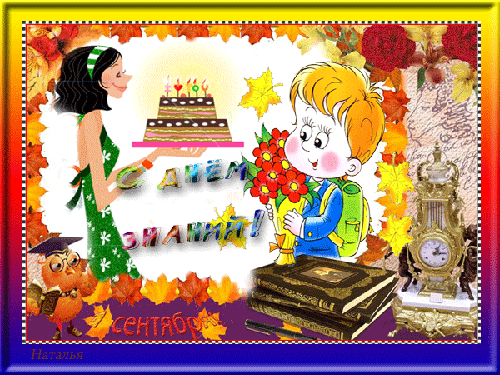 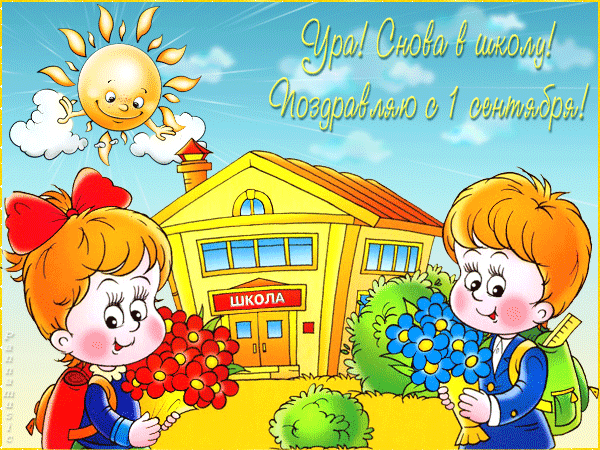